1
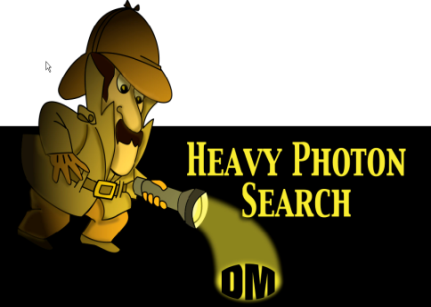 EXPERIMENT AT JLAB
4th HPS Collaboration Meeting, JLAB
S. Stepanyan, HPS meeting JLAB, June 4-6, 2013
Meeting Agenda
Note couple of changes: 
SVT talks (Tim and Sho) will be today late afternoon
Two talks on the test run (Sho and Matt) are moved to Wednesday morning

Meeting diner is in “Bonefish Grill” (again!?) at 7pm (booked under HPS collaboration)